Voyage scolaire dans le Vexin

Du lundi 18 juin au jeudi 21 juin 2018
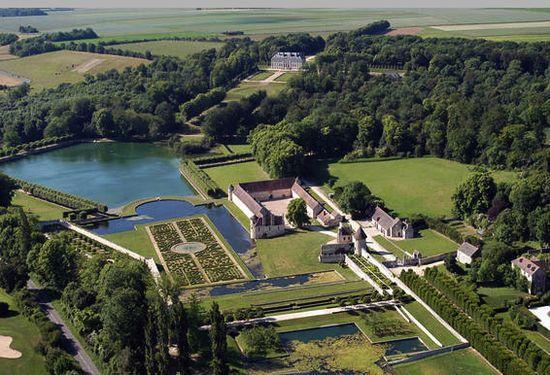 Maud Sollier
Jean-Baptiste Bigogne
Classes : 
CM1–CM2 et CP-CM2
Effectifs et encadrement
6 CP                               42 élèves 
12 CM1                 23 filles et 19 garçons
22 CM2


7 adultes soit 6 élèves/adulte
2 enseignants, 3 parents, 2 animateurs diplômés
Le départ: lundi 18 juin
Horaire : 8 h , Avenue Terré

 Prévoir un pique-nique et un goûter dans un sac à dos avec une gourde
	 le sac à dos resservira lors des déplacements
Saint Gratien – Chaussy
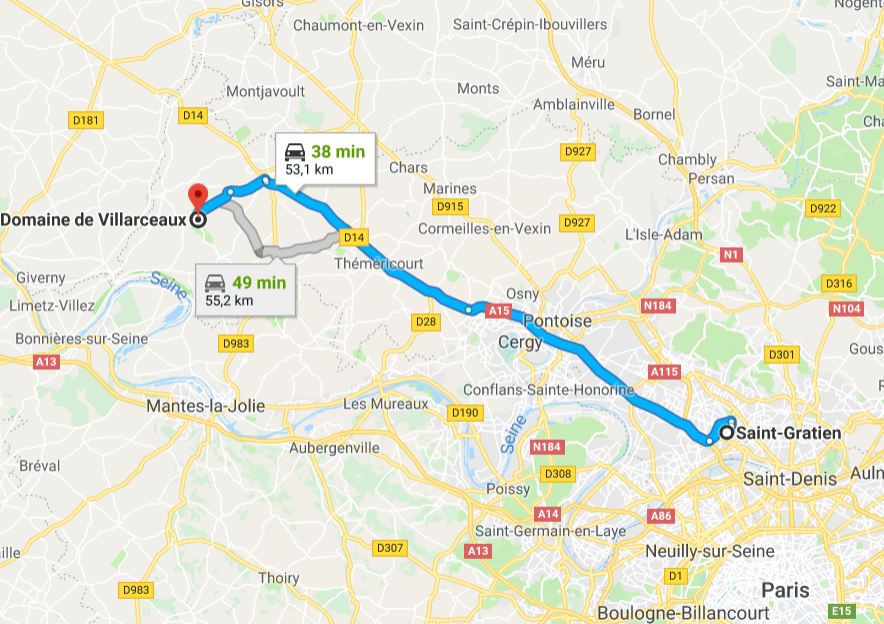 http://www.legrandbornand.com/
Le domaine de Villarceaux
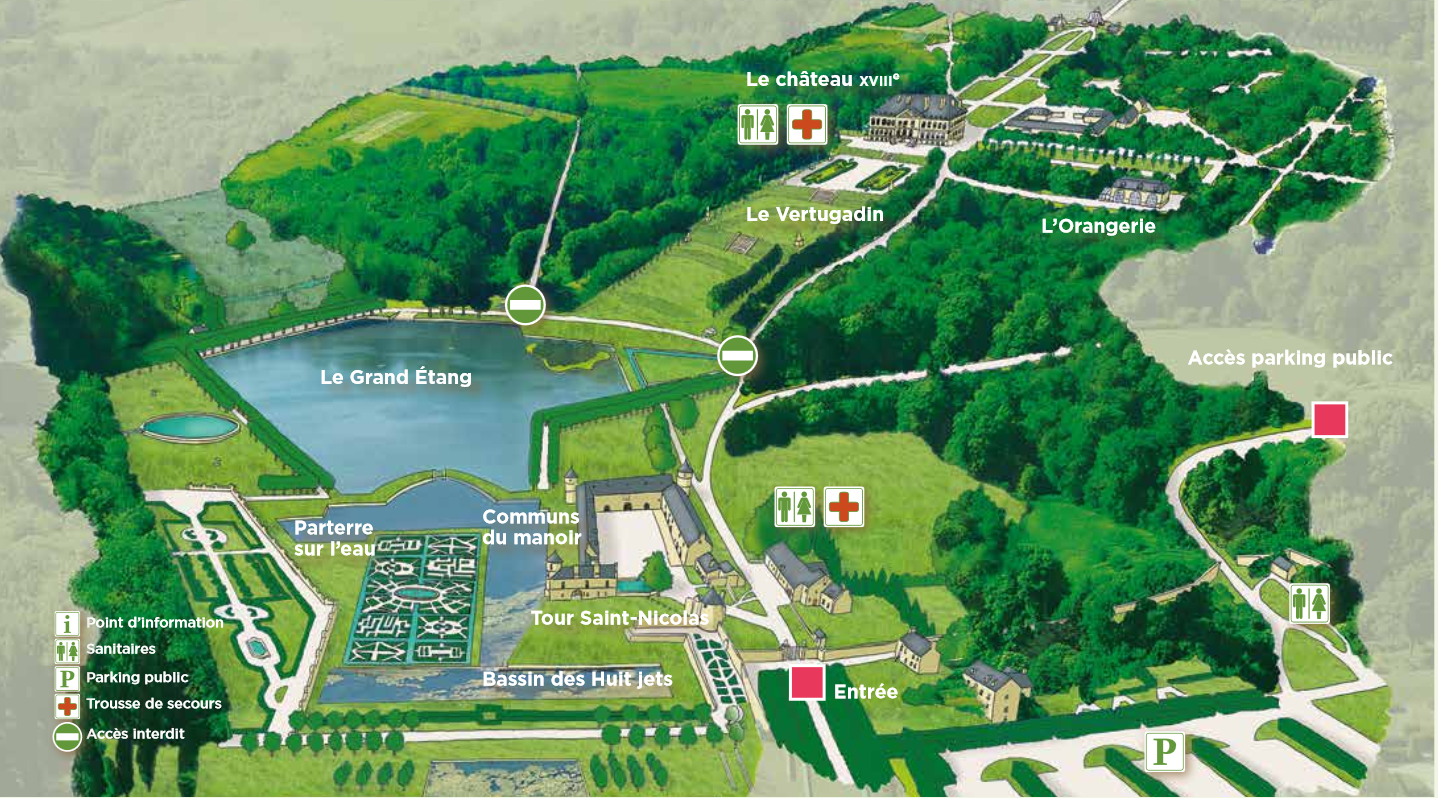 http://www.legrandbornand.com/
La Bergerie
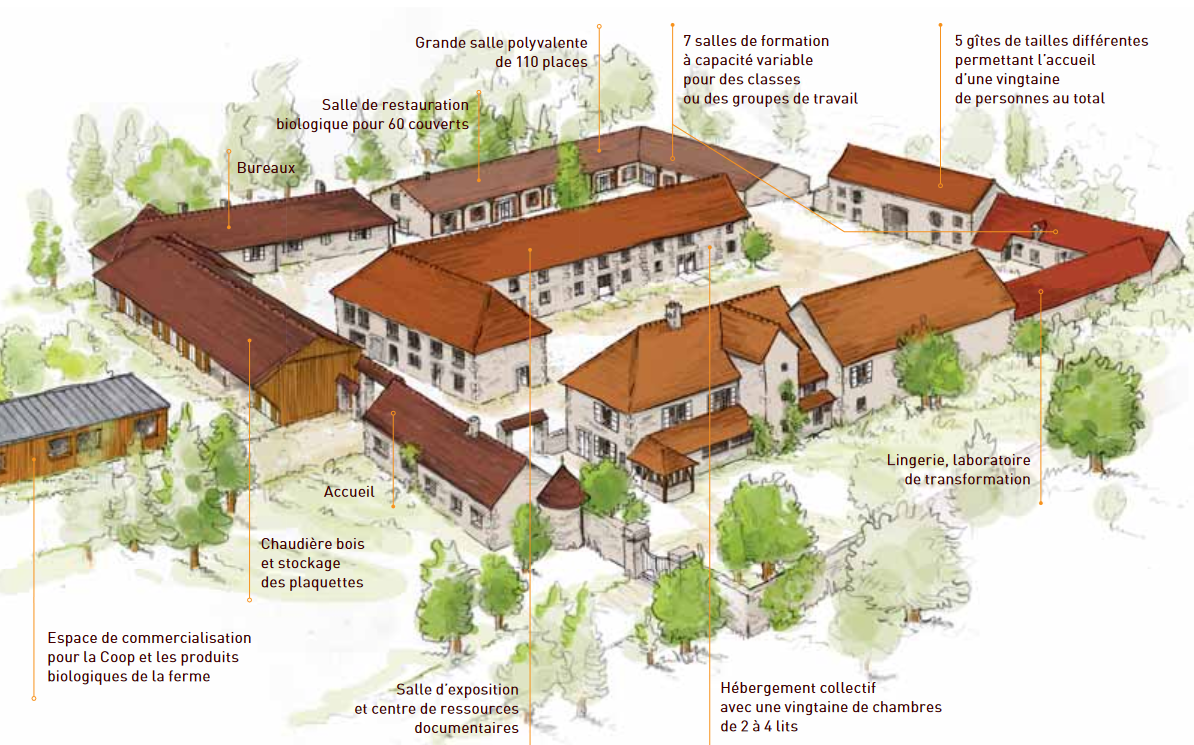 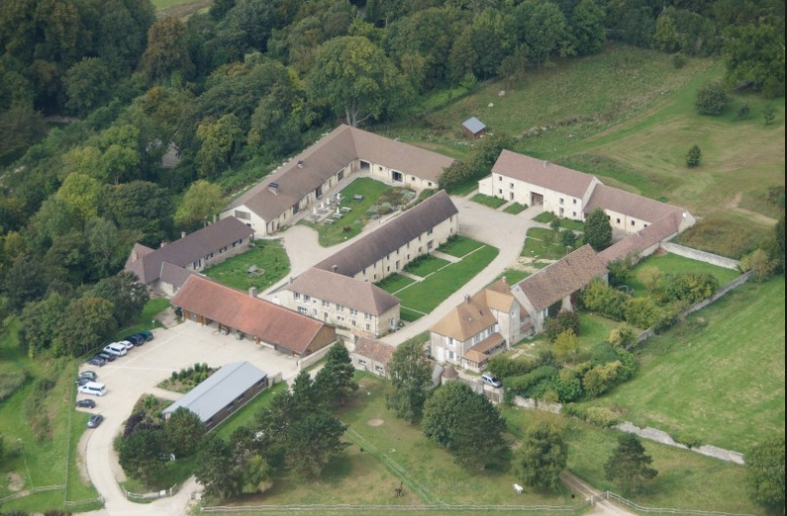 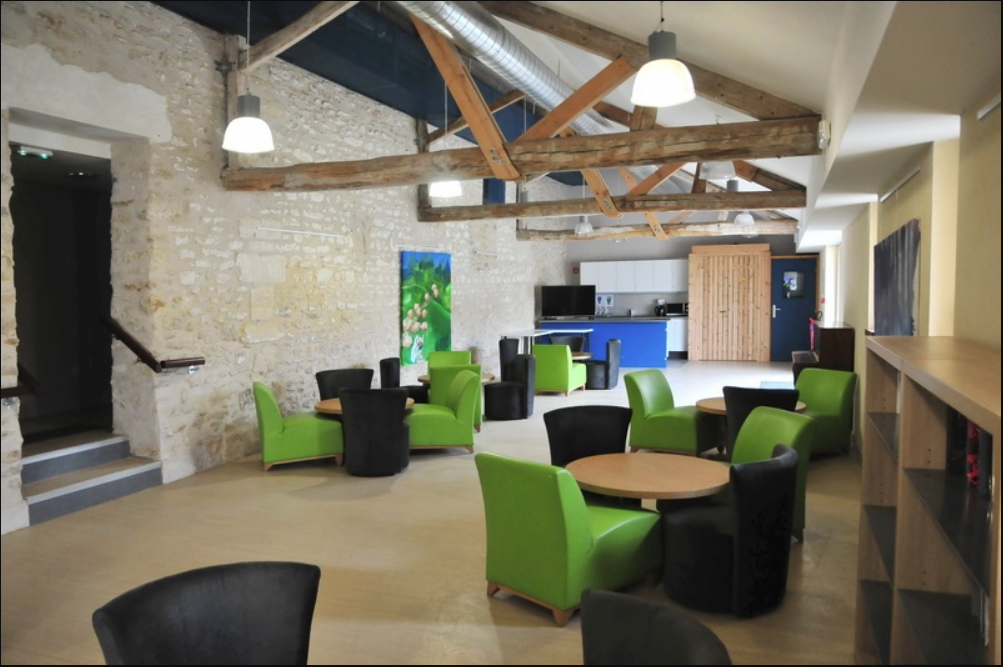 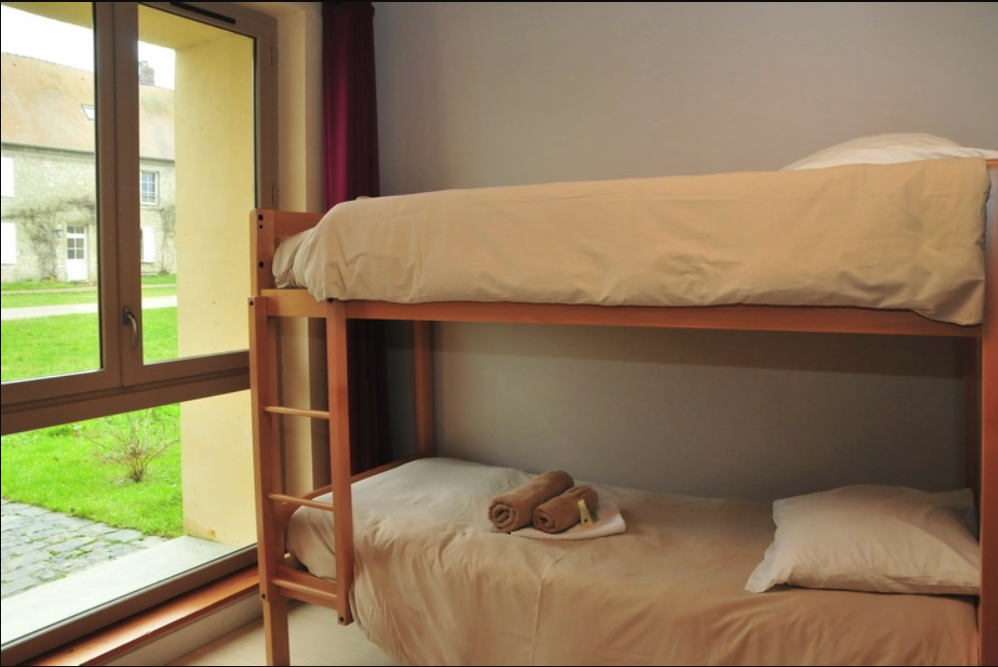 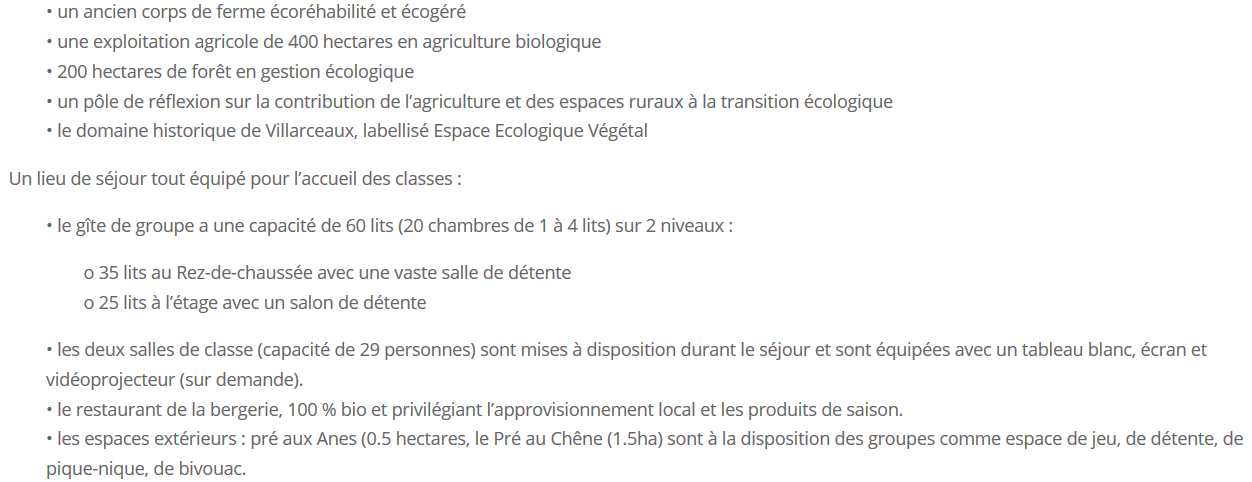 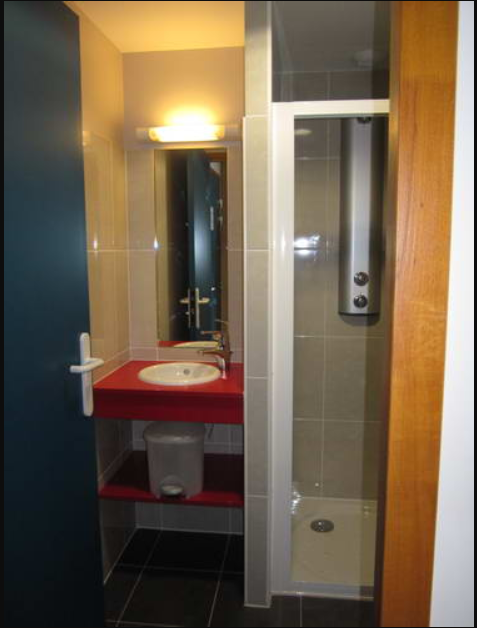 Le travail des élèves
Participer activement aux différentes activités, développer sa curiosité, découvrir et observer un nouvel environnement naturel
 Vivre tous ensemble pendant 4 jours, dans la bonne entente et le respect de chacun
 Rédiger en fin de journée un compte-rendu de sa journée
Mémoire de son voyage
 nécessité d’une trousse remplie de quelques crayons, stylos …
Le planning
Un emploi du temps différent mais de nombreux temps de regroupement
2 activités par jour 
De 9 h à 17 h + les veillées
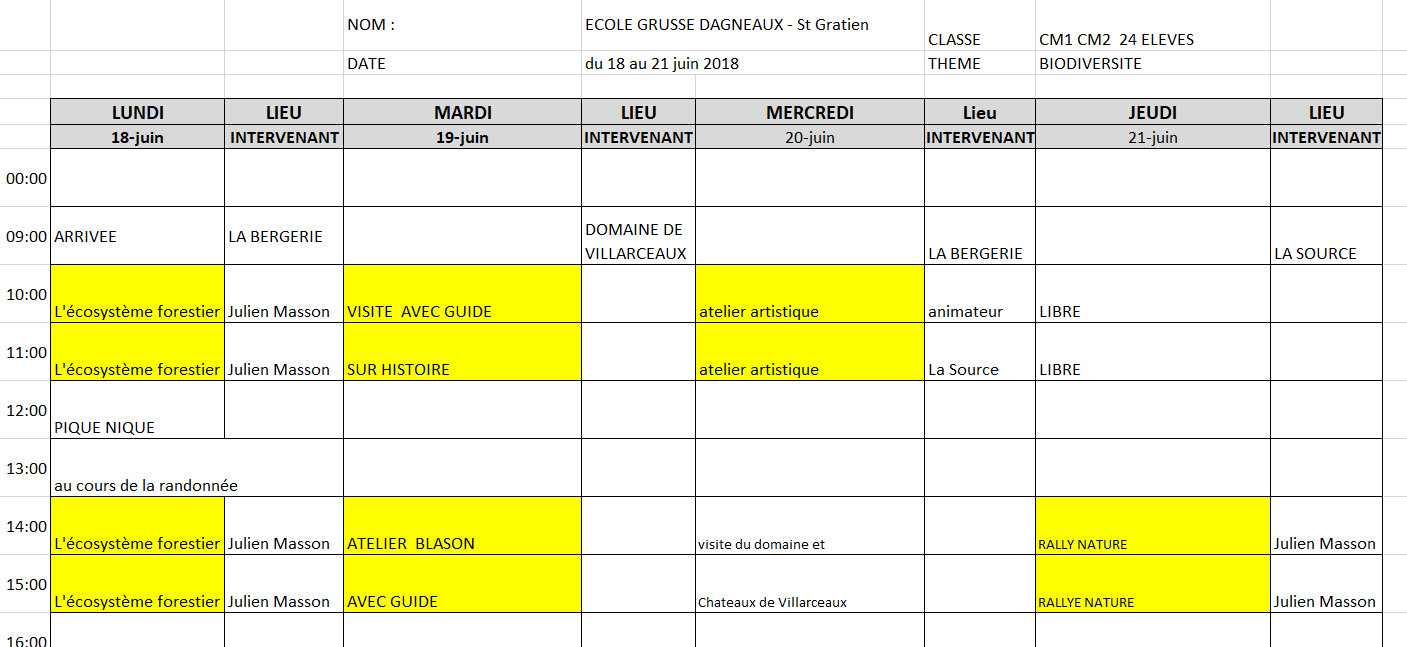 Les activités de la semaine
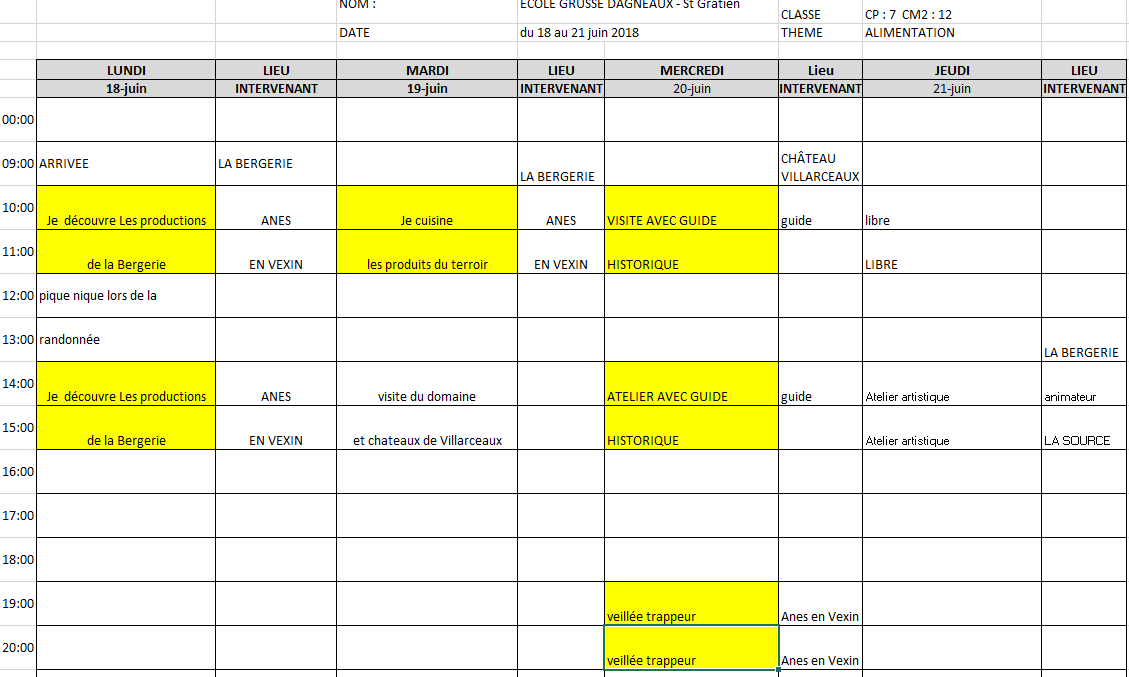 Dans la valise
La fiche trousseau
Faire la valise avec son enfant
 des vêtements pour 5 jours + pyjama
Pas de chemise de nuit pour les filles
 des tenues adaptées pour l’extérieur, chaleur/pluie
gourde, sac à dos, casquette crème
un sac pour les affaires sales
 des chaussons
 serviette de table, serviette de toilette, affaires de toilette
 le doudou si cela rassure l’enfant
 éviter les grosses valises rigides
Quelques règles
Autorisés
Non autorisés
Lecteur mp3 (usage surveillé)
 Appareil photo 
Un ou plusieurs livres de lecture, ou magazines
Petits jeux pour le voyage et les temps libres
Des bonbons pour le voyage « aller », mais interdiction d’en manger ensuite
Tous les objets de grandes valeurs en général
Téléphones portables
Lampes de poche
 De l’argent 
Lecteurs musique/vidéo type Ipad…etc
Jeux vidéos type PSP, DS…etc
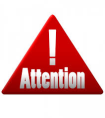 Nous déclinons toute responsabilité dans la casse ou la perte d’un objet de valeur.
La santé
un enfant malade peut partir:
	  avec un traitement (nom de l’enfant sur les médicaments) et une prescription (posologie précise)
	 le tout remis à l’enseignant le jour du départ dans un sac fermé
	 pas de médicament dans les bagages de votre enfant
 signaler tout problème spécifique:
	 allergies, notamment alimentaires
	 somnambulisme, angoisse, pipi au lit
 anticiper les problèmes de santé
	 exemple: votre enfant est souvent victime de maux de tête, nous ne pourrons lui administrer un médicament sans prescription de votre médecin
Communication
L’école sera prévenue de notre arrivée
	 affichage à la grille 
Par courrier électronique (voir le mot dans le cahier de liaison)
	
 Le numéro de téléphone du gîte: 
 01 34 67 08 80/ Mme Picco à utiliser uniquement en cas d’urgence
 Le blog de classe pour voir des photos et poster des commentaires 
http://blog.ac-versailles.fr/cm2aecolegrussedagneaux/
Correspondance
écrire à son enfant, si vous le souhaitez
poster avant la levée du lundi
 adresse: 
	La Bergerie, 95710 Chaussy
Classe de…

 pour que votre enfant puisse écrire
 prévoir des enveloppes timbrées avec les adresses déjà écrites
Le retour: jeudi 21 juin
Lieu : avenue Terré
 Heure estimée: 18 h 00
Des questions ?
Bon week-end !